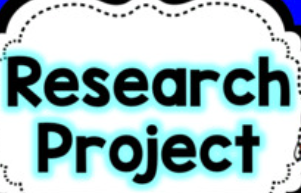 Review basic research skills
Reliable Sources
Necessary Information 
Taking notes
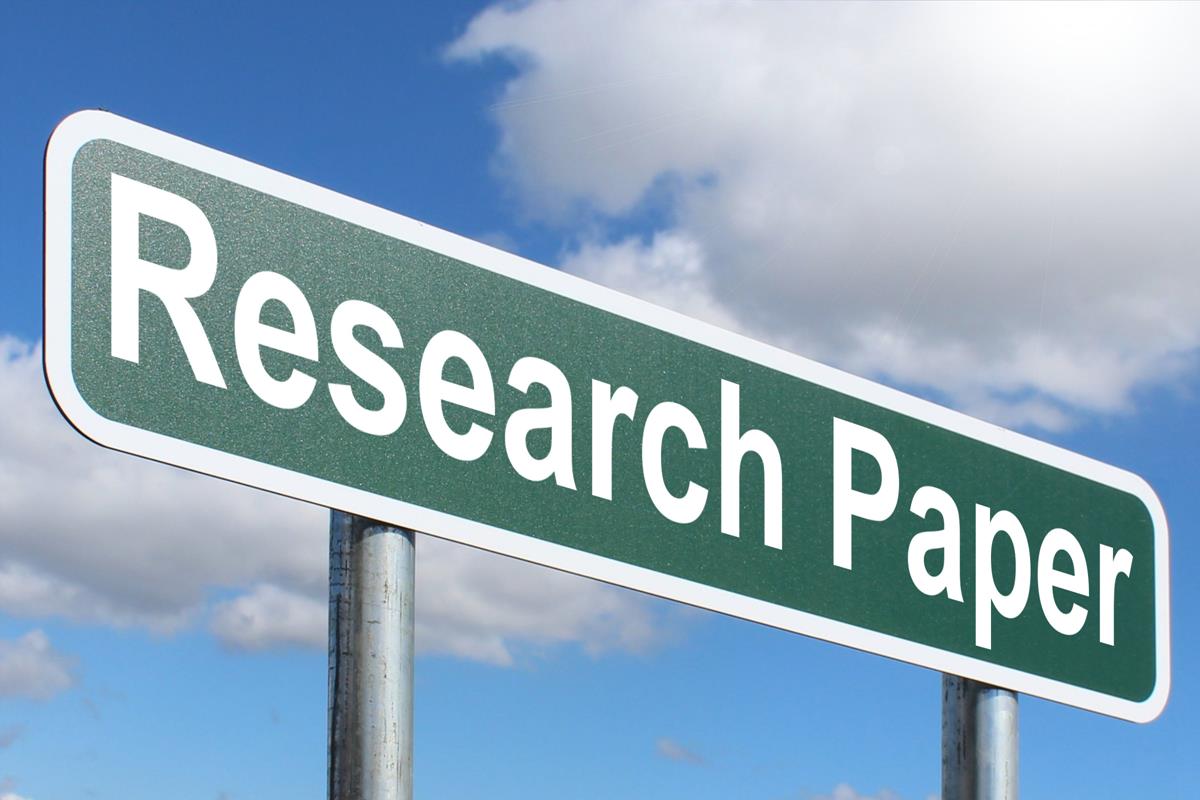 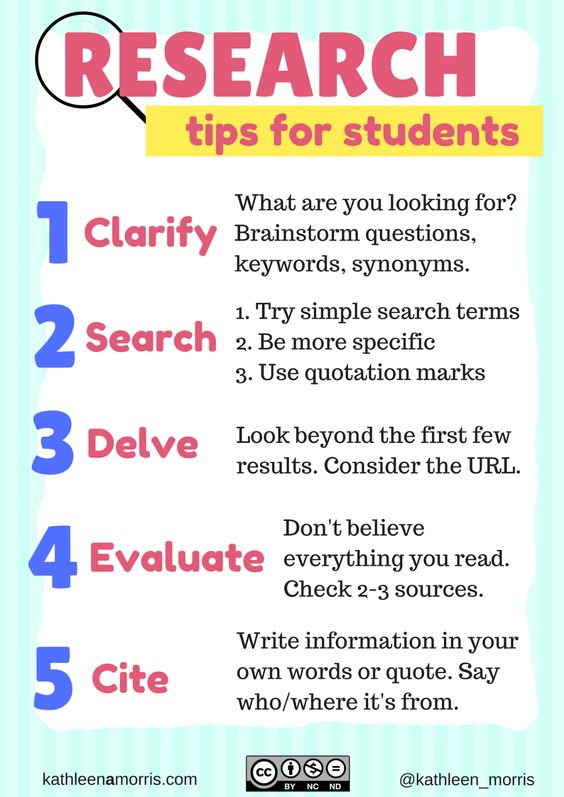 Research information on biomes around the world.
Choose a biome you will research in depth.
After researching basic information, you will create a travel brochure.
Sell your biome to tourist to visit
Create a presentation using PowerPoint from your Classlink.
Research facts on your biome;
Location in the world
Climate and weather
Land Features
Plants and trees
Animals
Fun facts you learned
Include pictures for each of the above facts about your biome.
Land Biomes
Kids Discover Biomes
Biomes
BIOMES:
Tundra 
Rainforest 
Savanna 
Taiga 
Temperate forest 
Temperate grassland 
Alpine 
Chaparral 
Desert 
Marine
Wetlands